WELCOME
KIDS PLAN TODAY
TODAY: kids through 4 years and up are joining us here in the sanctuary for a special Family CG!
Infants – 3 yrs check in to their Sprouts classes down the east hallway before CG starts.
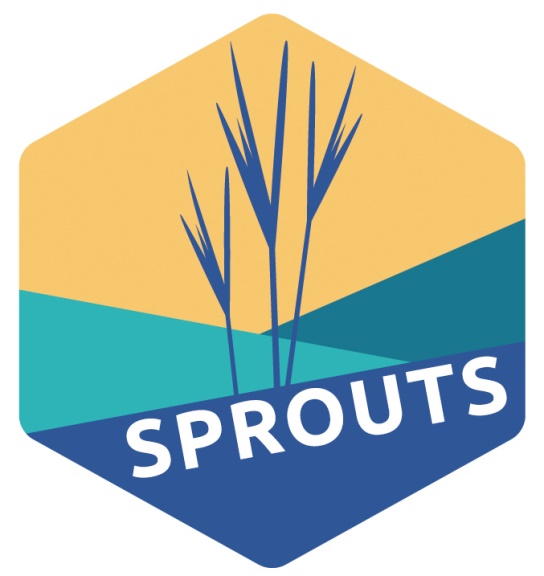 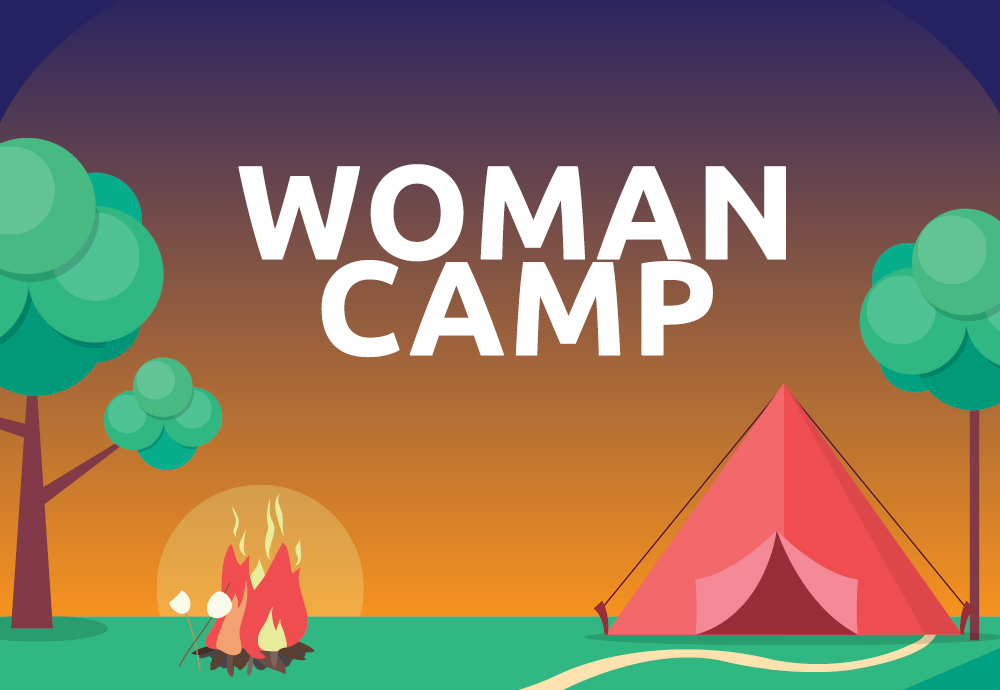 TALLGRASS PRAYER
Come join fellow Tallgrassians to pray for God’s work within and out from our church. Come and go as needed.
SATURDAY, OCT. 5, 4PM-MORNING
at Aly Gilbert’s back yard in University Park.You bring camping stuff. Tallgrass provides food.
RSVP by Oct 2. More deets online at tallgrass.church/events
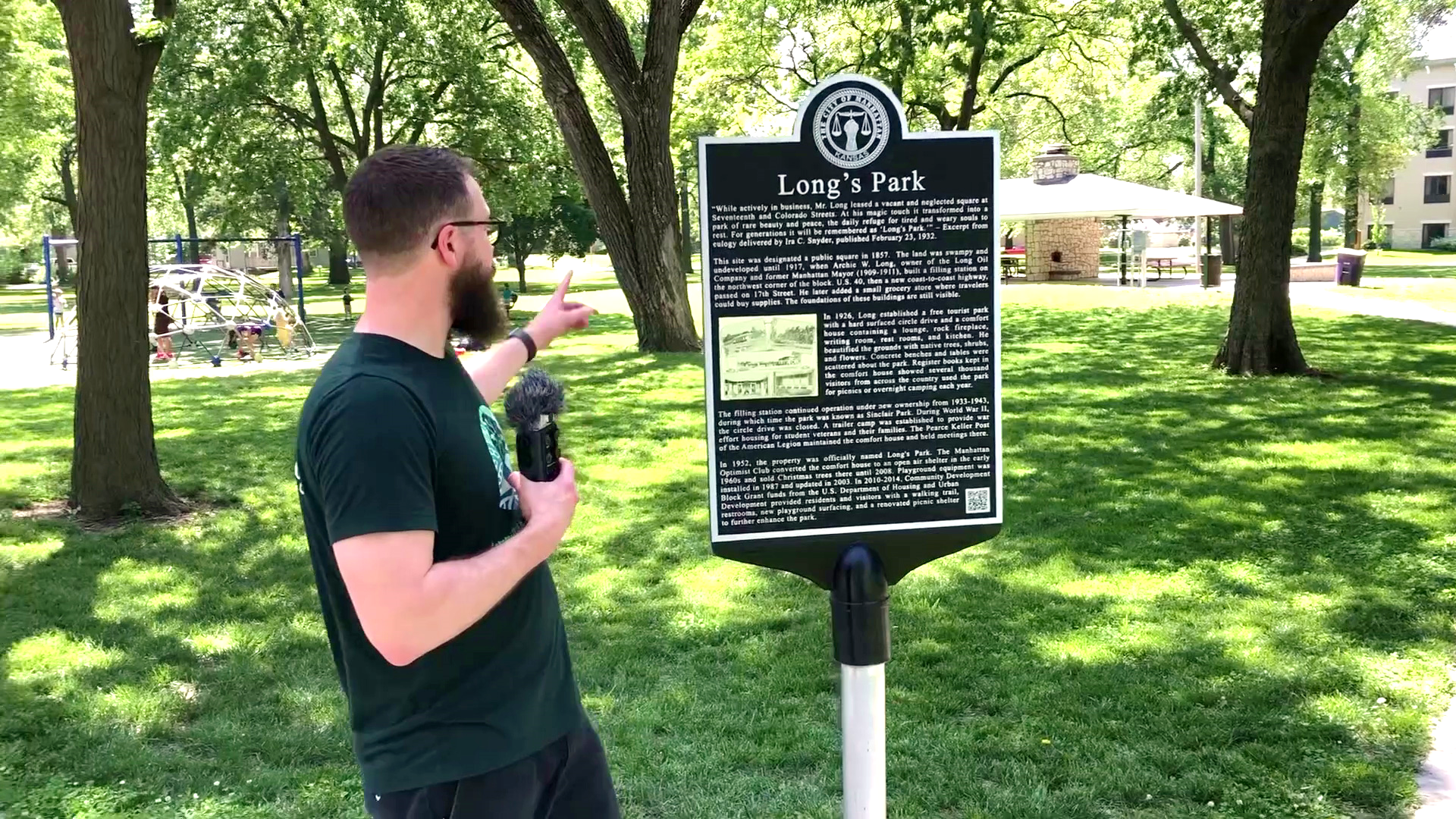 TALLGRASS PRAYER
Come join fellow Tallgrassians to pray for God’s work within and out from our church. Come and go as needed.
AFTER PARTY  TODAY
at Long’s Park (17th & Yuma) after the CG (6pm)Bring your own dinner. More deets online at tallgrass.church/events
MINGLE QUESTION
Do you tend to be a stuffer or a venter with your emotions?
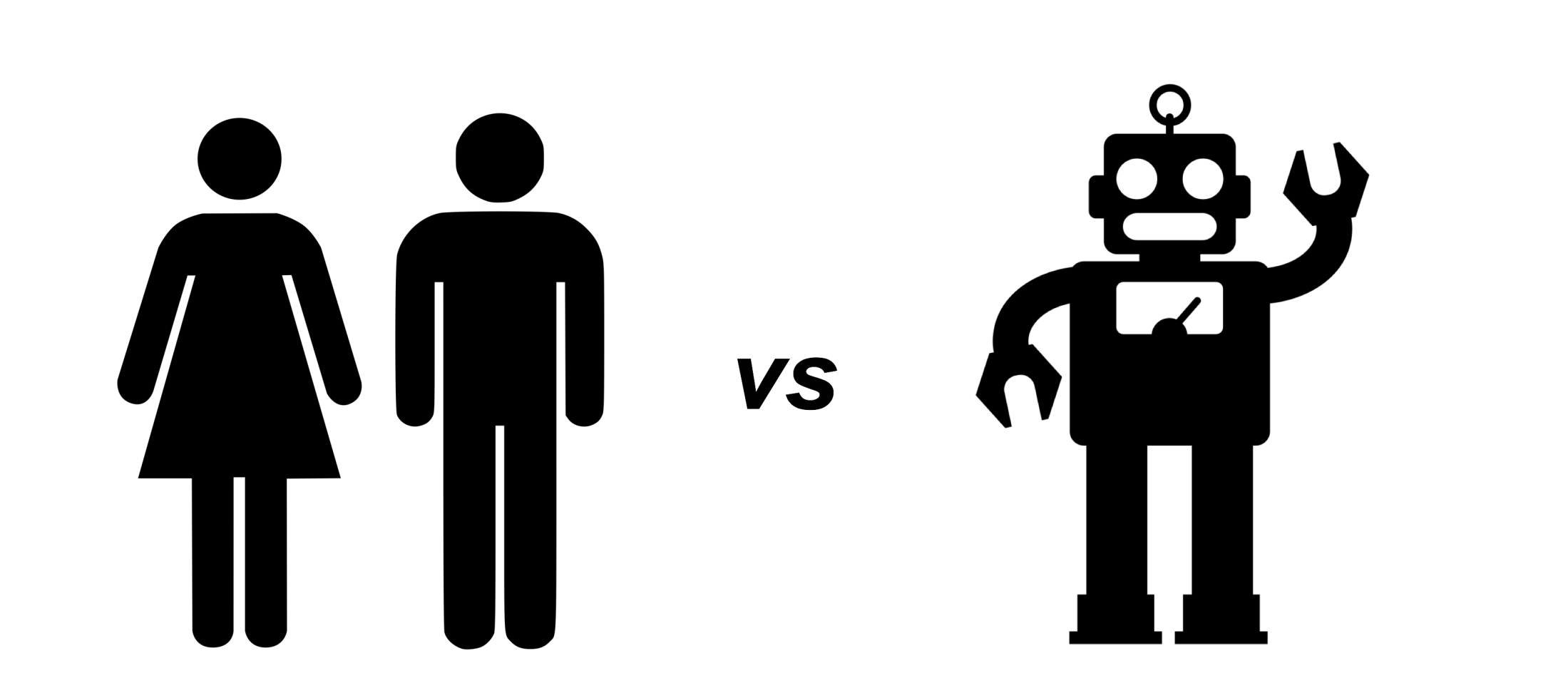 RELATINGTO OUR EMOTIONS
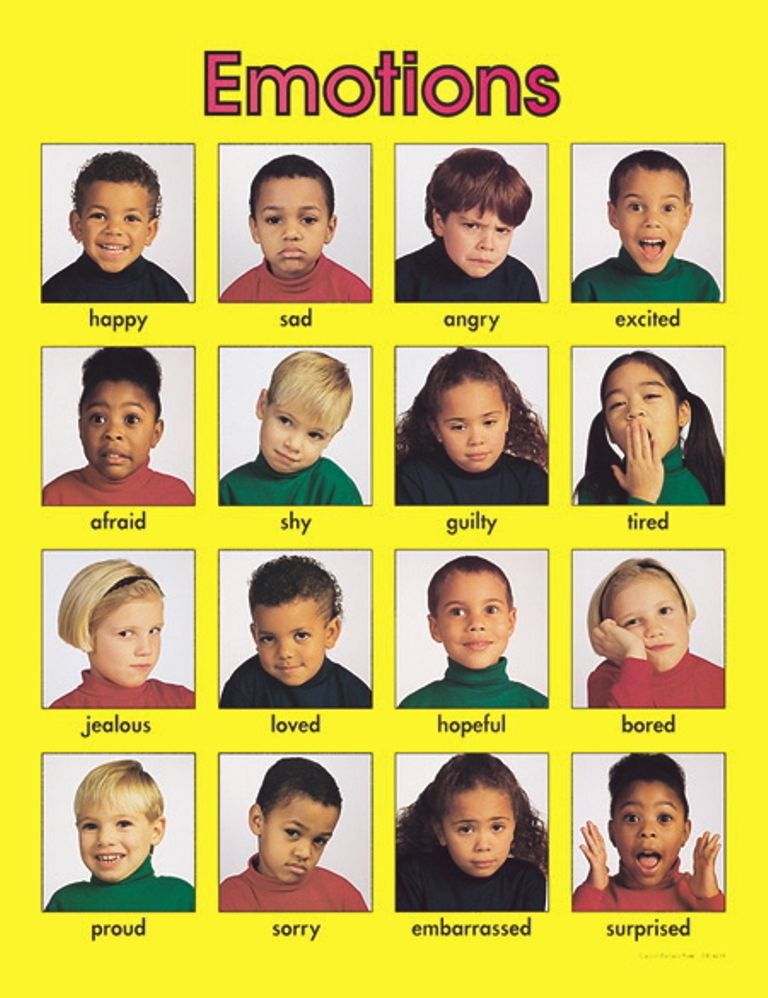 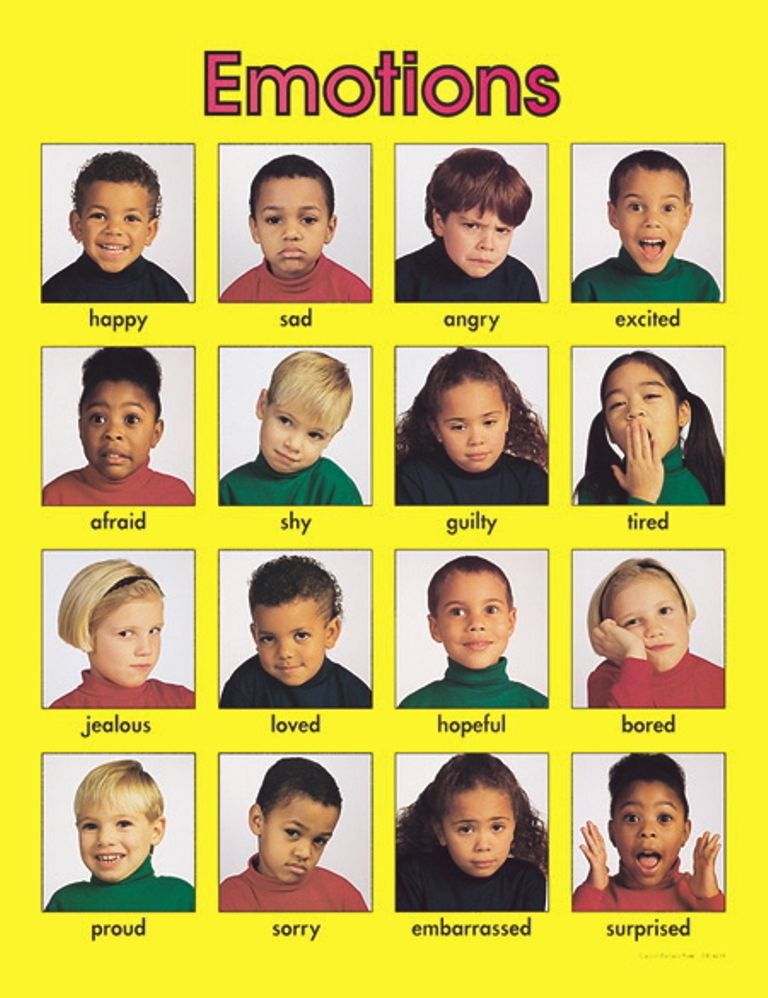 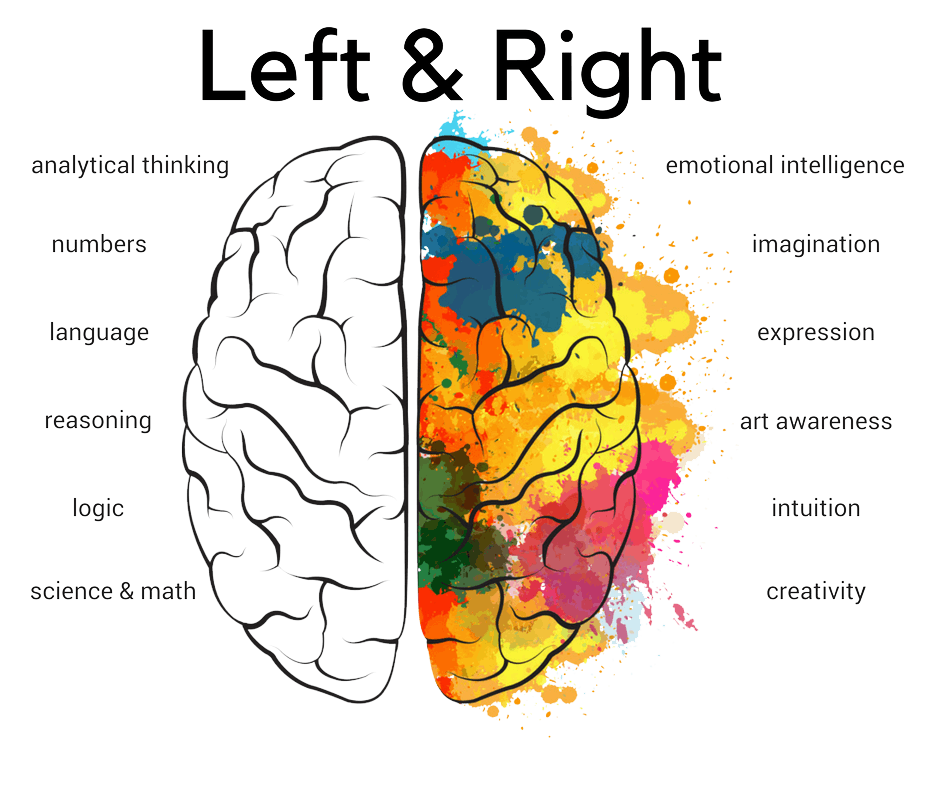 JESUS’ EMOTIONS
Hope
Love
Compassion
Joy
Peace
Anger
Depressed
Lonely
Sad
Tearful
Pain
Suffering
Surprised
1 Cor 13:7
Mark 10:21
Matthew 9:36
Luke 10:21
John 14:27
Mark 3:5
Mark 14:33
Mark 15:34
Luke 19:41
John 11:35
Mark 15:15
Luke 24:26
Luke 7:9
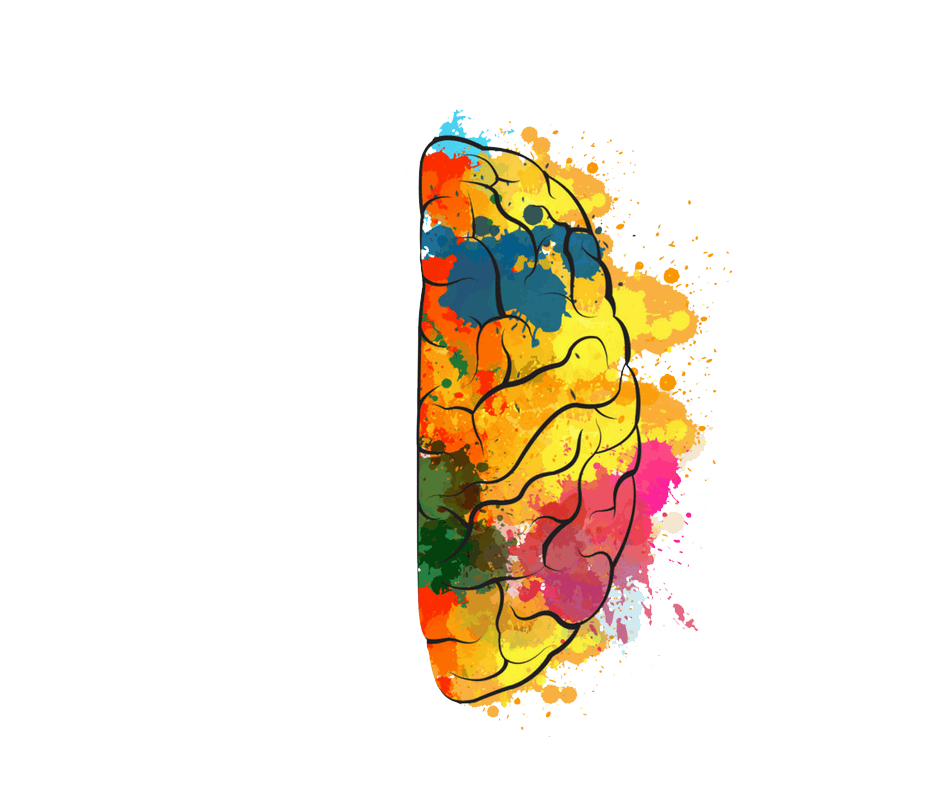 HOW SHOULD WE          RELATE TO OUR                  EMOTIONS?
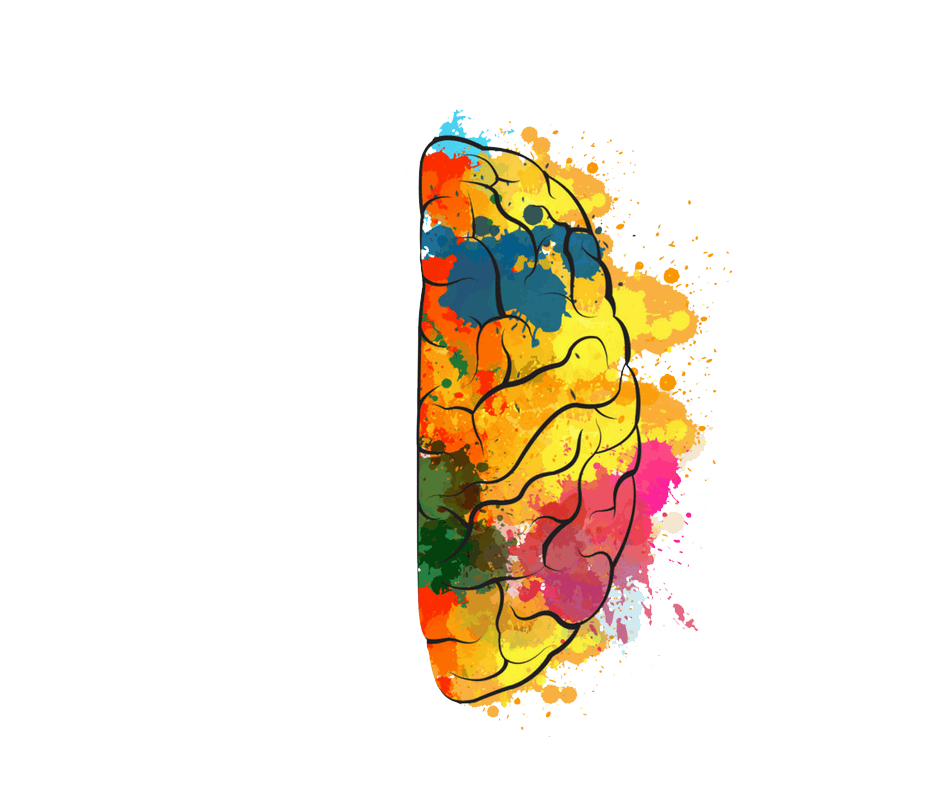 HOW SHOULD WE          RELATE TO OUR                  EMOTIONS…			   PERSONALLY?
PERSONALLY
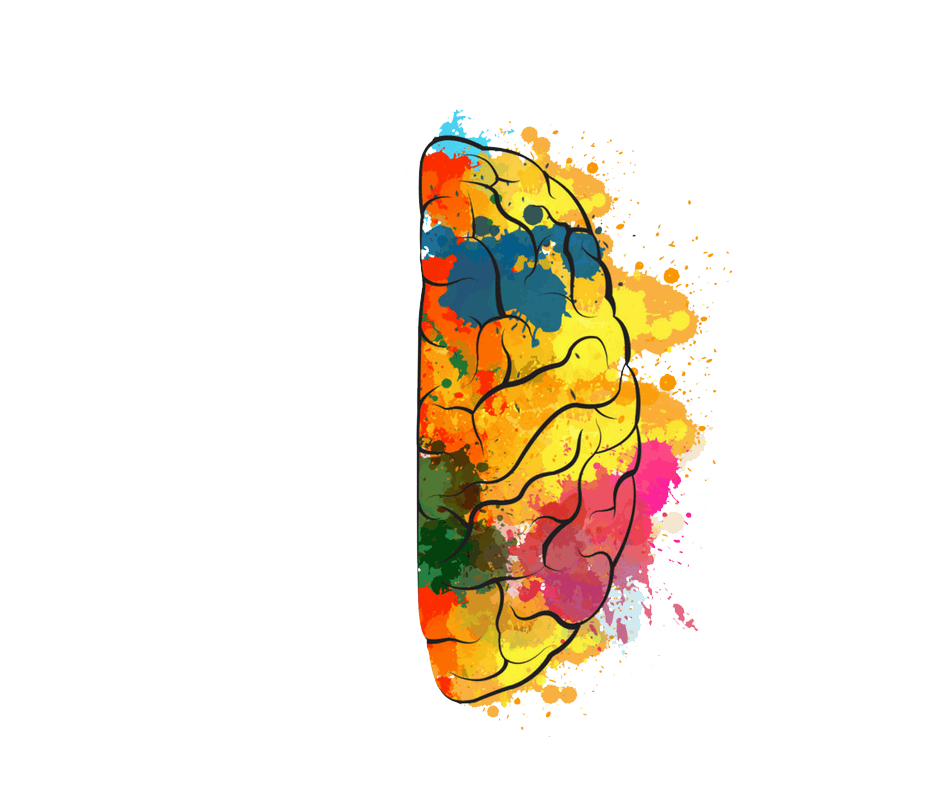 DEFINEwhat you’re feeling
DISCOVERwhy you’re feeling it
DECIDEhow you’ll respond
PERSONALLY
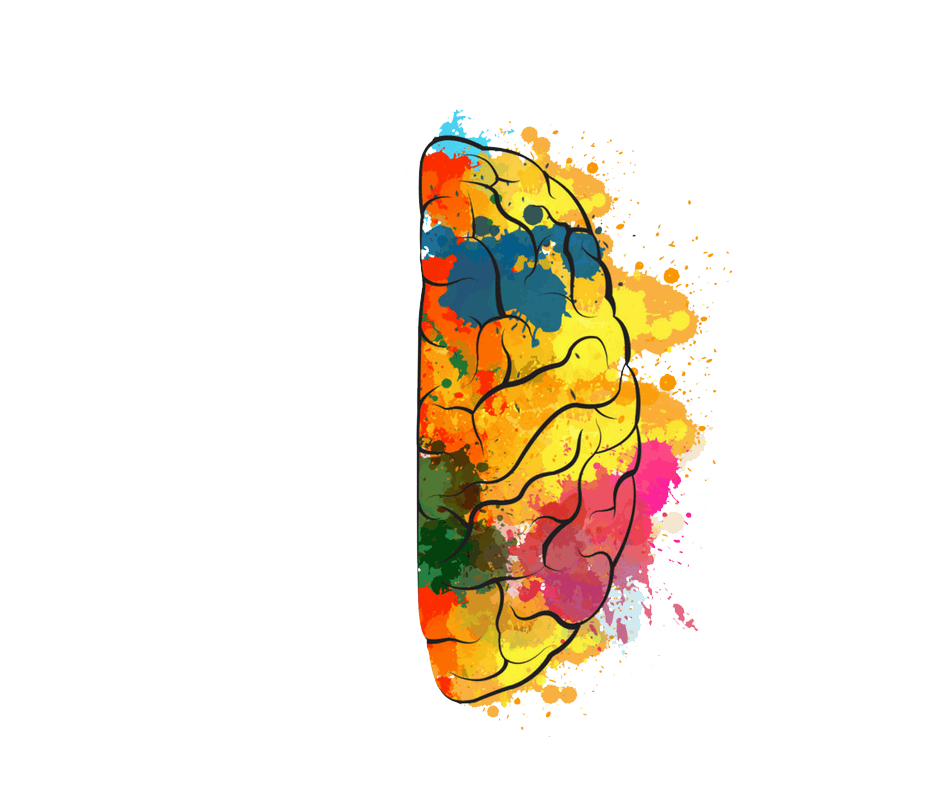 DEFINEwhat you’re feeling
DISCOVERwhy you’re feeling it
DECIDEhow you’ll respond
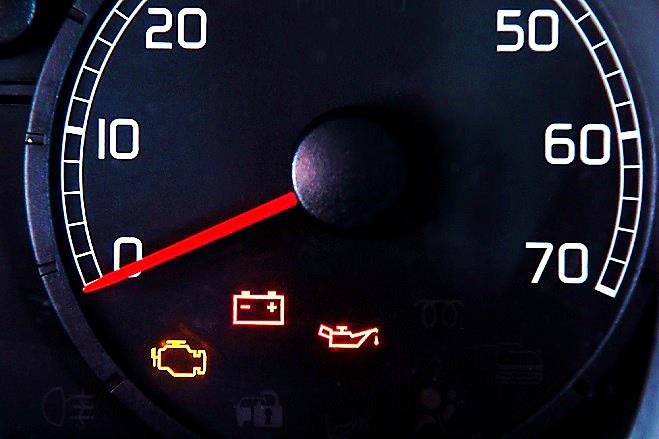 PERSONALLY
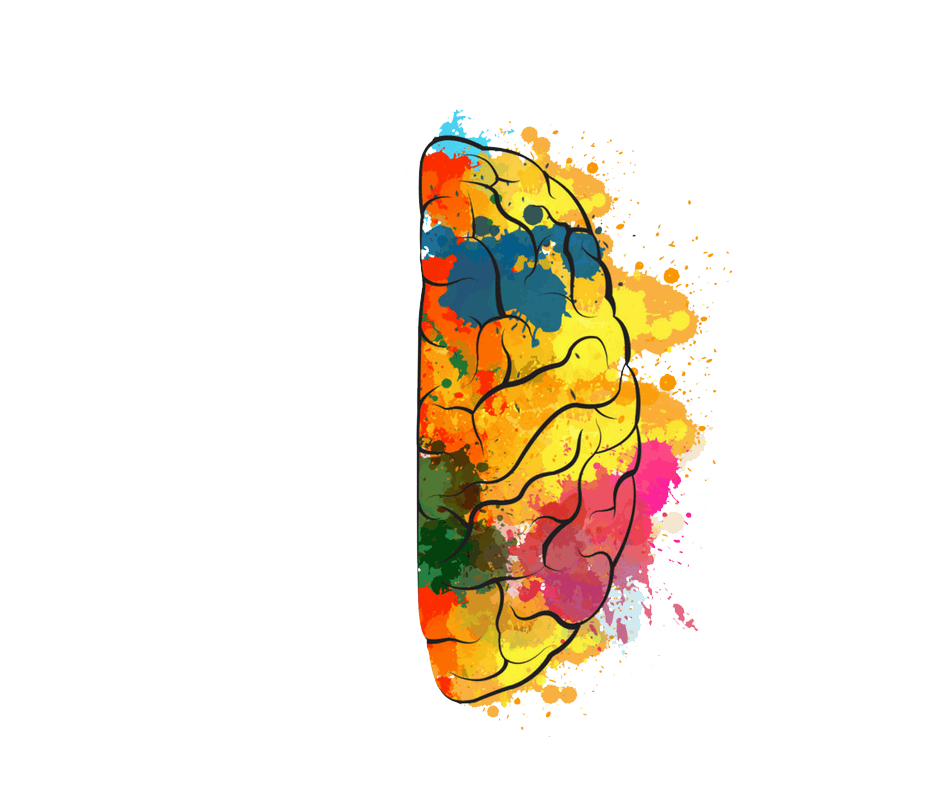 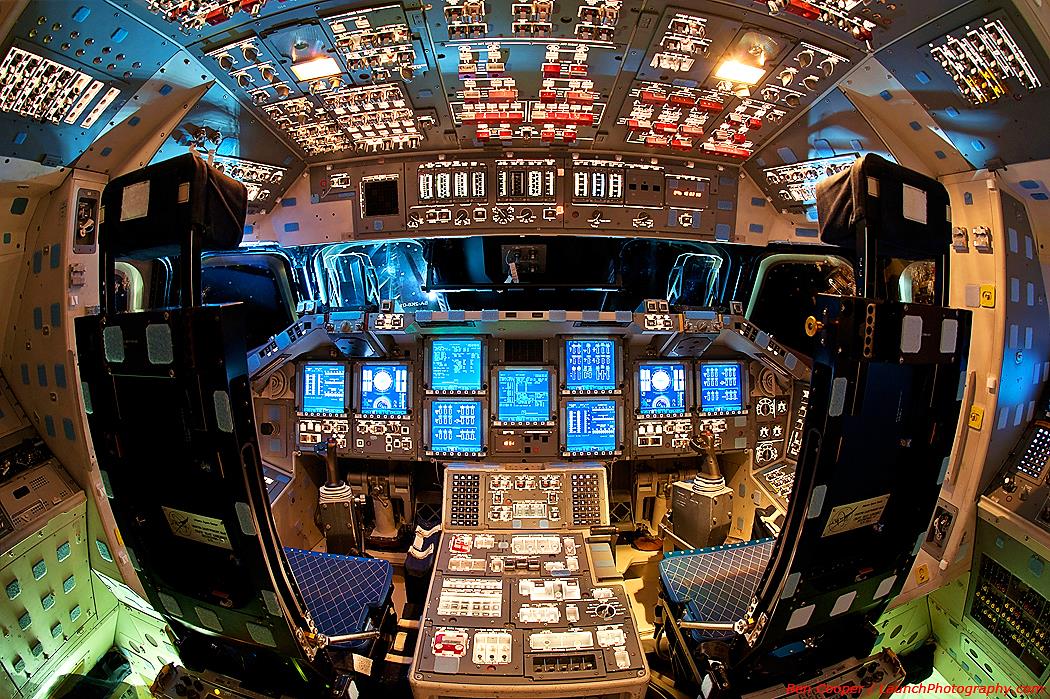 DEFINEwhat you’re feeling
DISCOVERwhy you’re feeling it
DECIDEhow you’ll respond
PERSONALLY
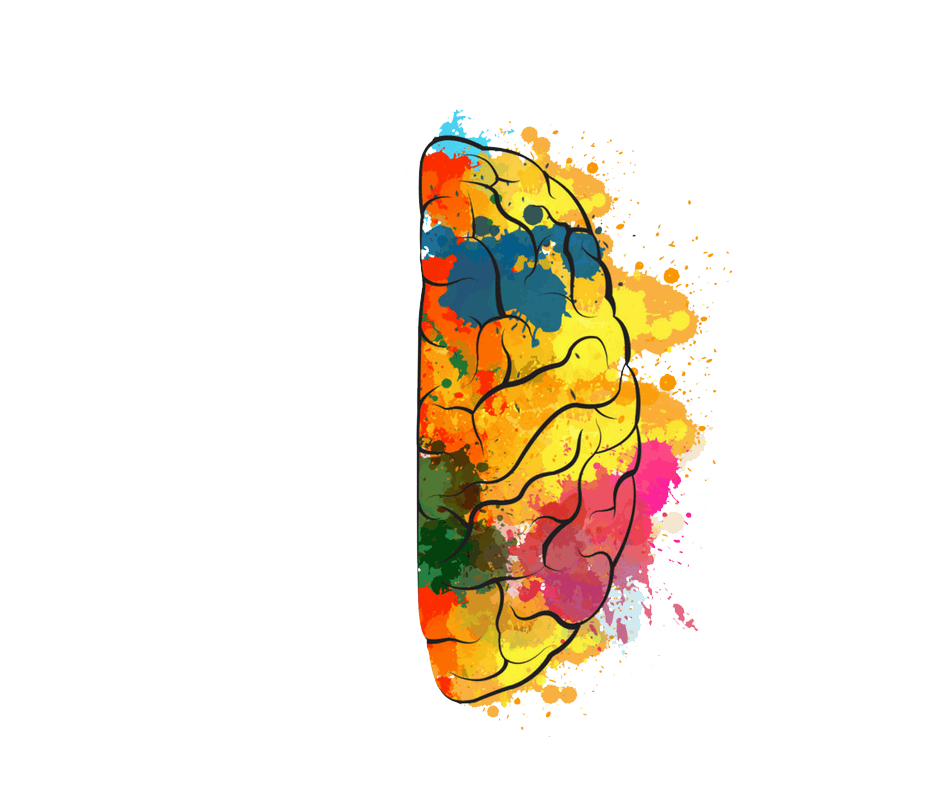 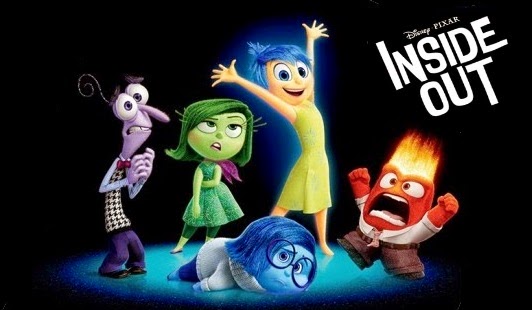 DEFINEwhat you’re feeling
DISCOVERwhy you’re feeling it
DECIDEhow you’ll respond
PERSONALLY
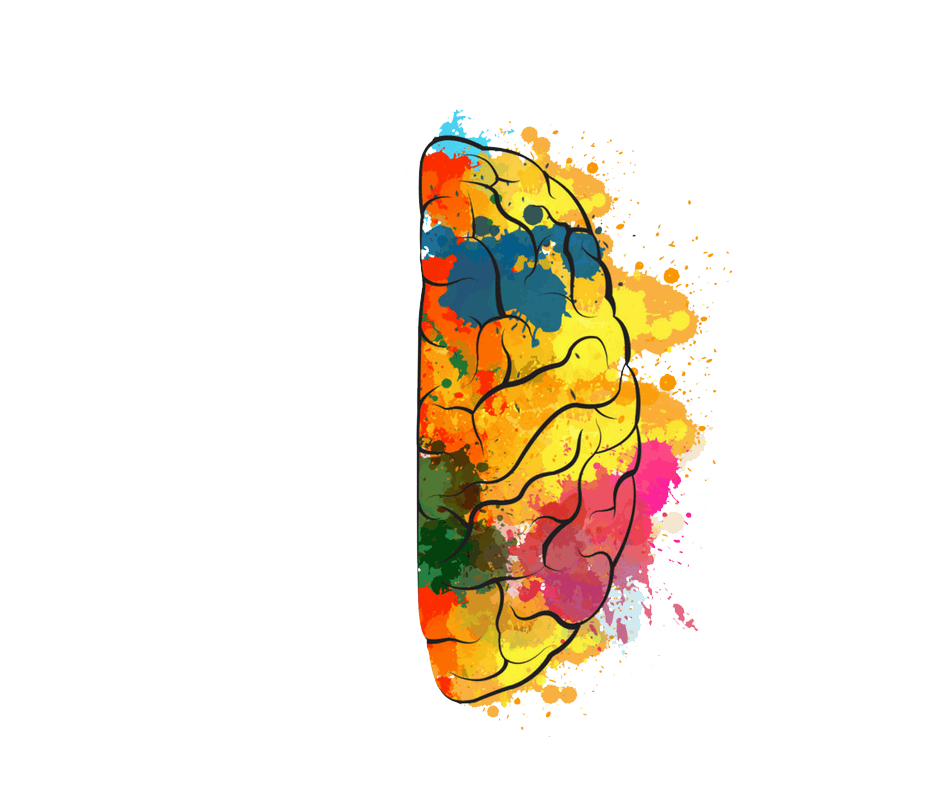 DEFINEwhat you’re feeling
DISCOVERwhy you’re feeling it
DECIDEhow you’ll respond
PERSONALLY
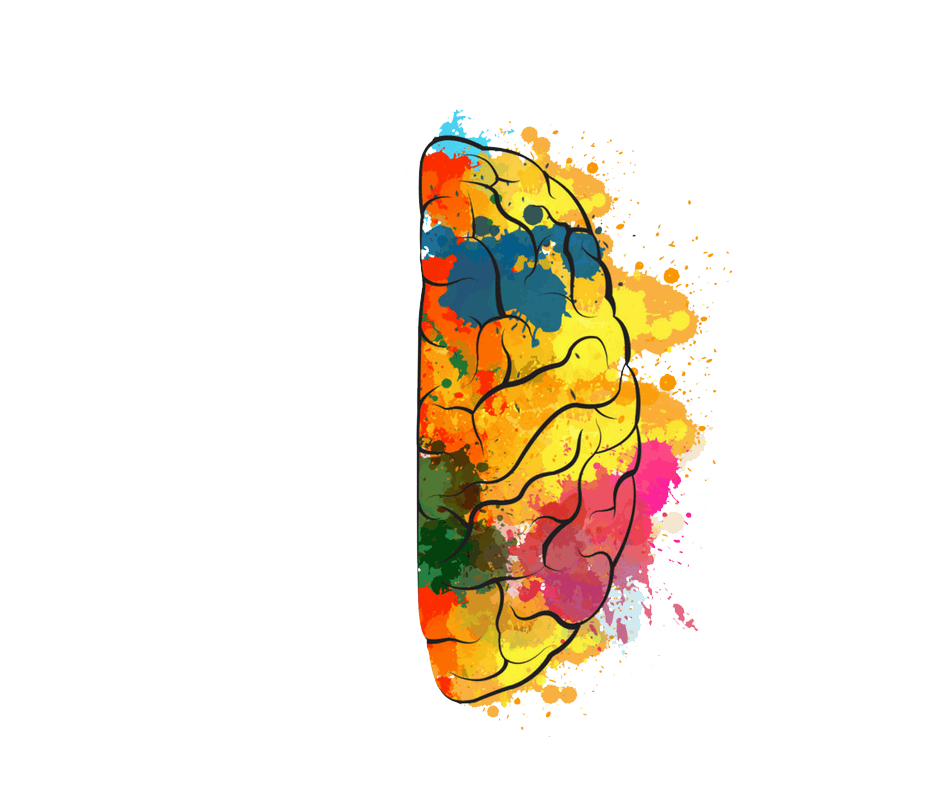 "Confronting our feelings and giving them appropriate expression always takes strength, not weakness. It takes strength to acknowledge our anger, and sometimes more strength yet to curb the aggressive urges anger may bring and to channel them into nonviolent outlets. It takes strength to face our sadness and to grieve and to let our grief and our anger flowin tears when they need to.It takes strength to talk about our feelings and to reach out for help and comfort when we need it."
DEFINEwhat you’re feeling
DISCOVERwhy you’re feeling it
DECIDEhow you’ll respond
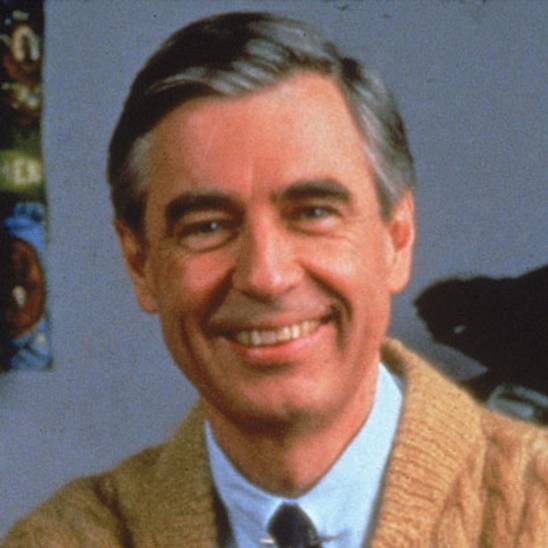 PERSONALLY
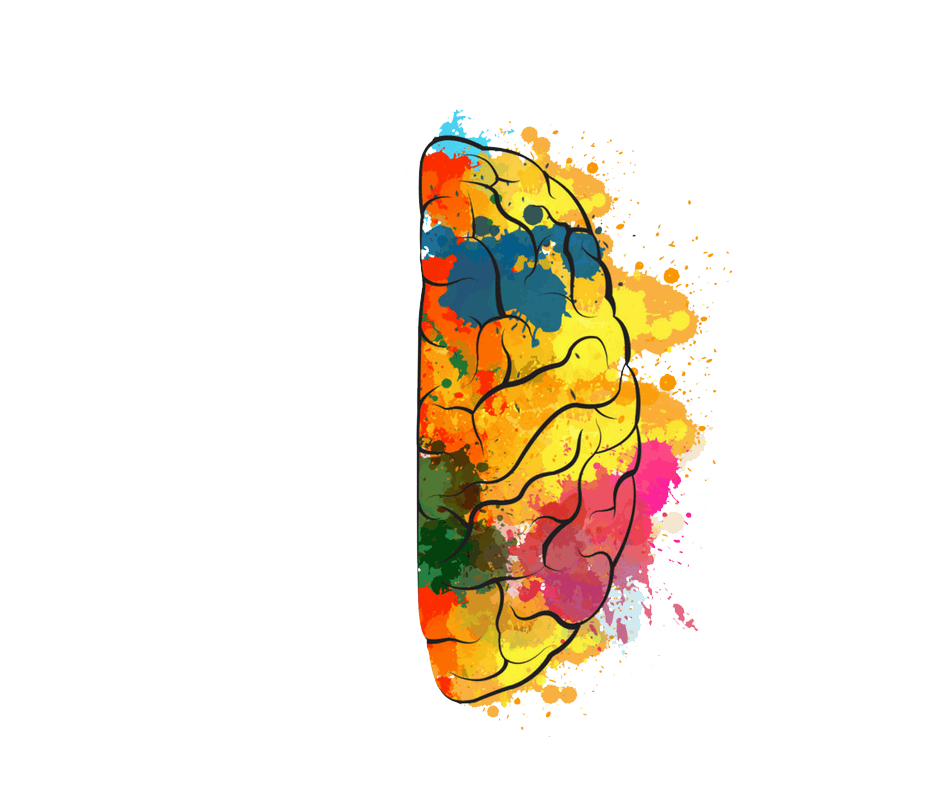 DEFINEwhat you’re feeling
DISCOVERwhy you’re feeling it
DECIDEhow you’ll respond
PERSONALLY
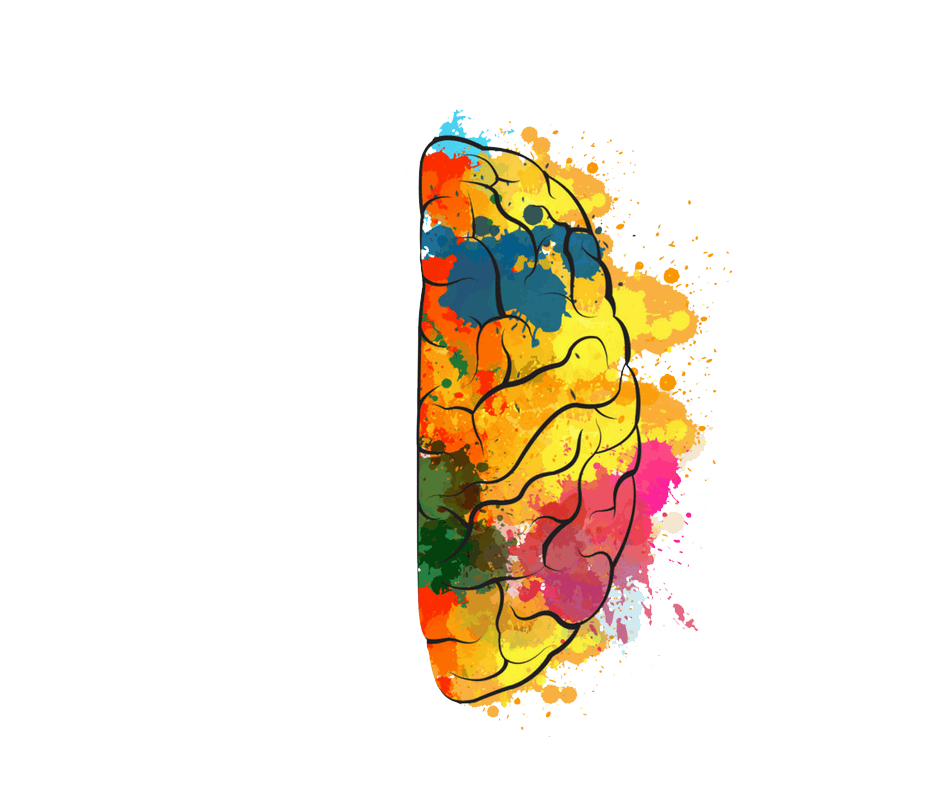 HEBREWS 4:14-16 14 Therefore, since we have a great high priest who has ascended into heaven,Jesus the Son of God, let us hold firmly to the faith we profess. 15 For we do not have a high priest who is unable to empathize with our weaknesses, but we have one who has been tempted in every way, just as we are—yet he did not sin. 16 Let us then approach God’s throne of grace with confidence, so that we may receive mercy and find grace to help us in our time of need.
DEFINEwhat you’re feeling
DISCOVERwhy you’re feeling it
DECIDEhow you’ll respond
PERSONALLY
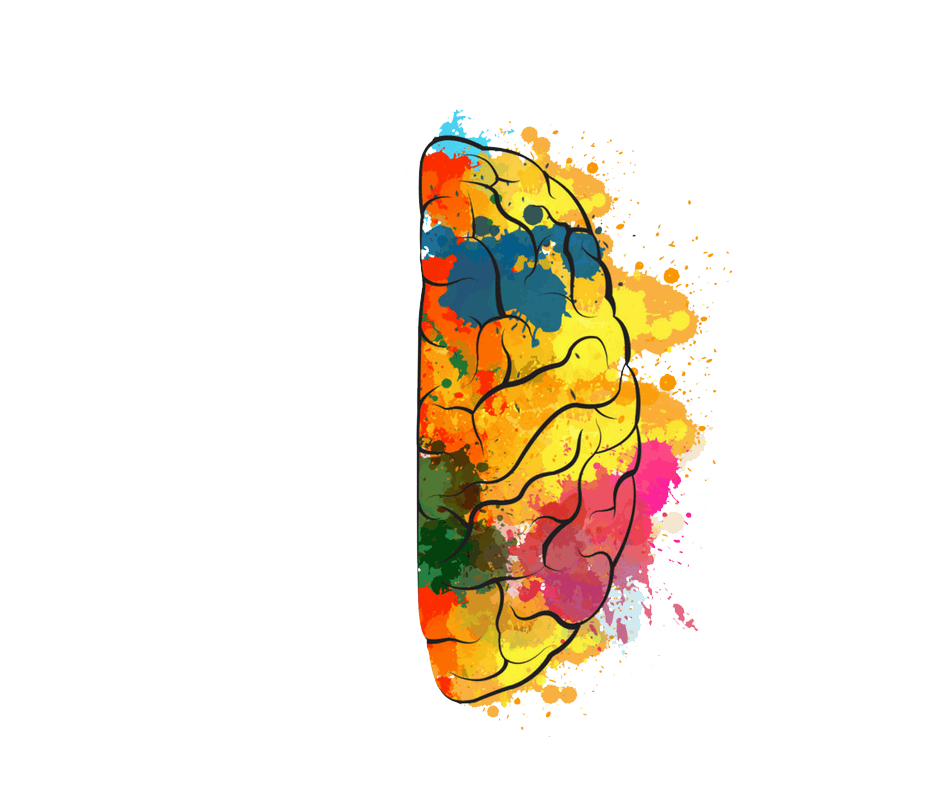 DEFINEwhat you’re feeling
DISCOVERwhy you’re feeling it
DECIDEhow you’ll respond
DEFINE, DISCOVER, DECIDE
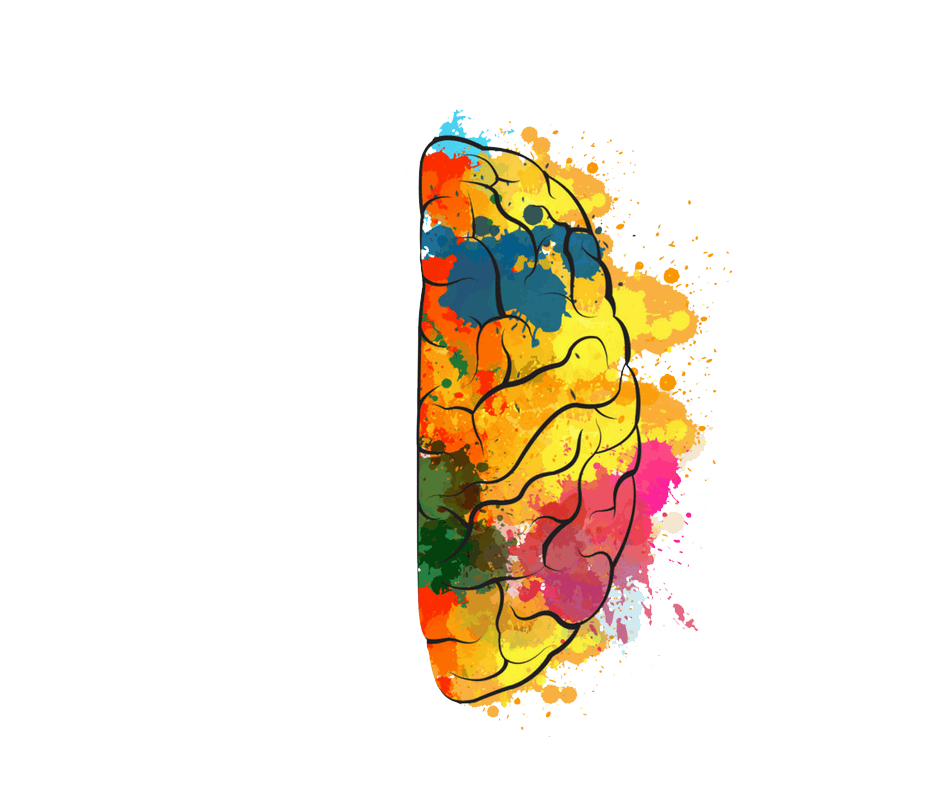 MATTHEW 26:36-3936 Then Jesus went with them to a place called Gethsemane, and he said to his disciples, “Sit here, while I go over there and pray.” 37 And taking with him Peter and the two sons of Zebedee, he began to be sorrowful and troubled. 38 Then he said to them, “My soul is very sorrowful, even to death; remain here, and watch with me.” 39 And going a little farther he fell on his face and prayed, saying, “My Father, if it be possible, let this cup pass from me; nevertheless, not as I will, but as you will.
DEFINEwhat you’re feeling
DISCOVERwhy you’re feeling it
DECIDEhow you’ll respond
DEFINE, DISCOVER, DECIDE
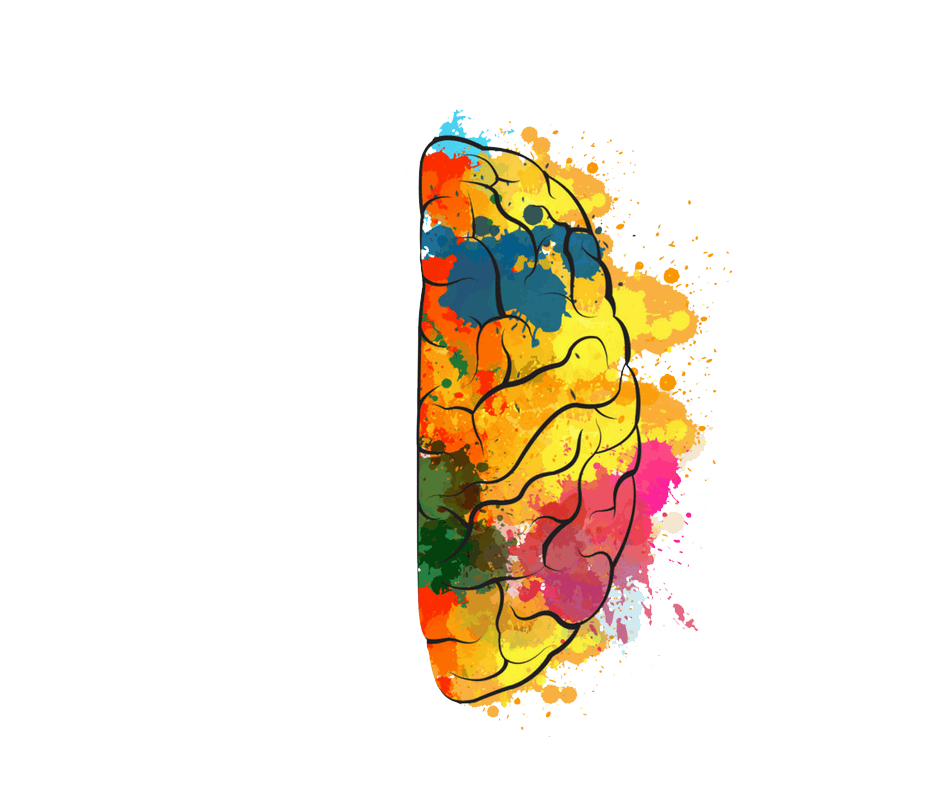 MATTHEW 26:36-3936 Then Jesus went with them to a place called Gethsemane, and he said to his disciples, “Sit here, while I go over there and pray.” 37 And taking with him Peter and the two sons of Zebedee, he began to be sorrowful and troubled. 38 Then he said to them, “My soul is very sorrowful, even to death; remain here, and watch with me.” 39 And going a little farther he fell on his face and prayed, saying, “My Father, if it be possible, let this cup pass from me; nevertheless, not as I will, but as you will.
DEFINEwhat you’re feeling
DISCOVERwhy you’re feeling it
DECIDEhow you’ll respond
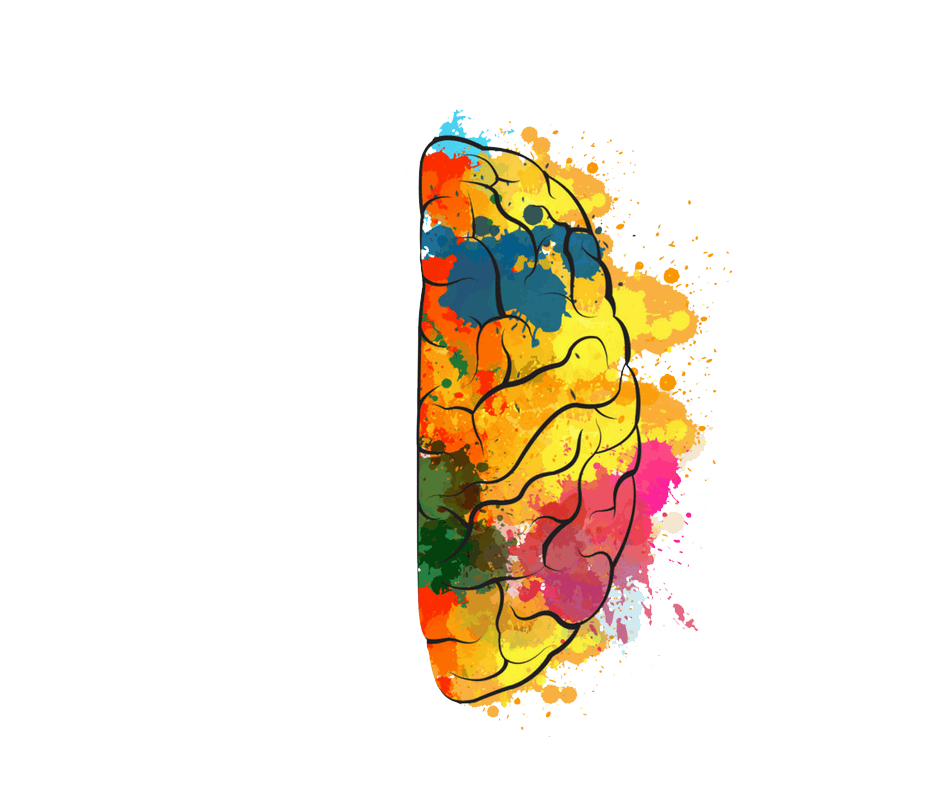 HOW SHOULD WE          RELATE TO OUR                  EMOTIONS…			IN COMMUNITY?
READ THESE BOOKS!
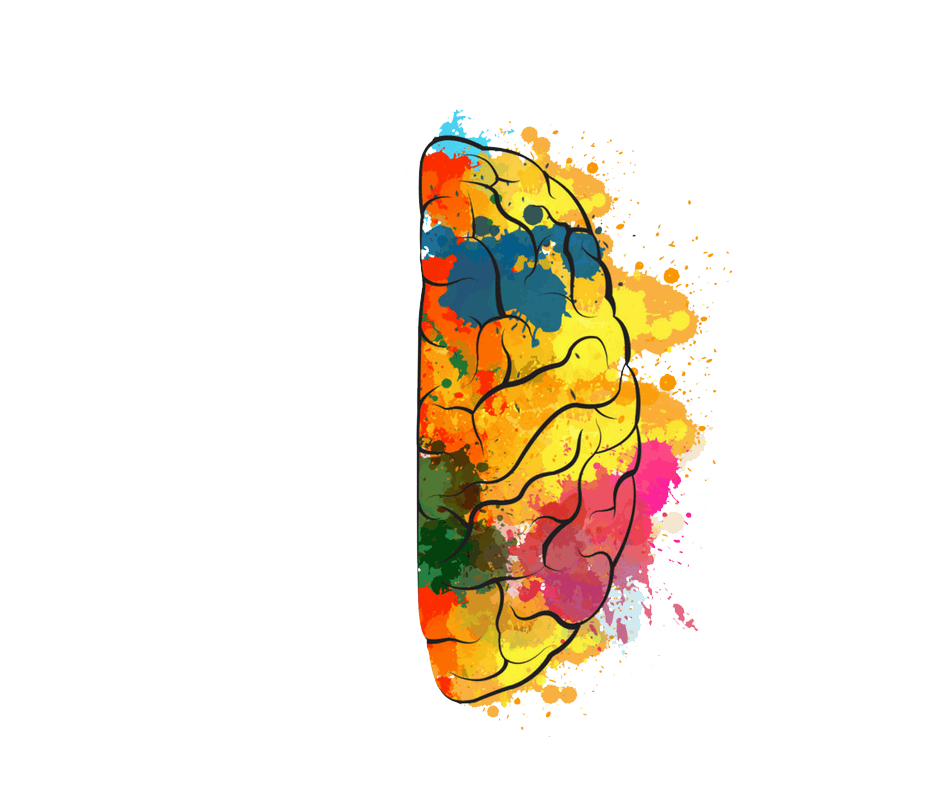 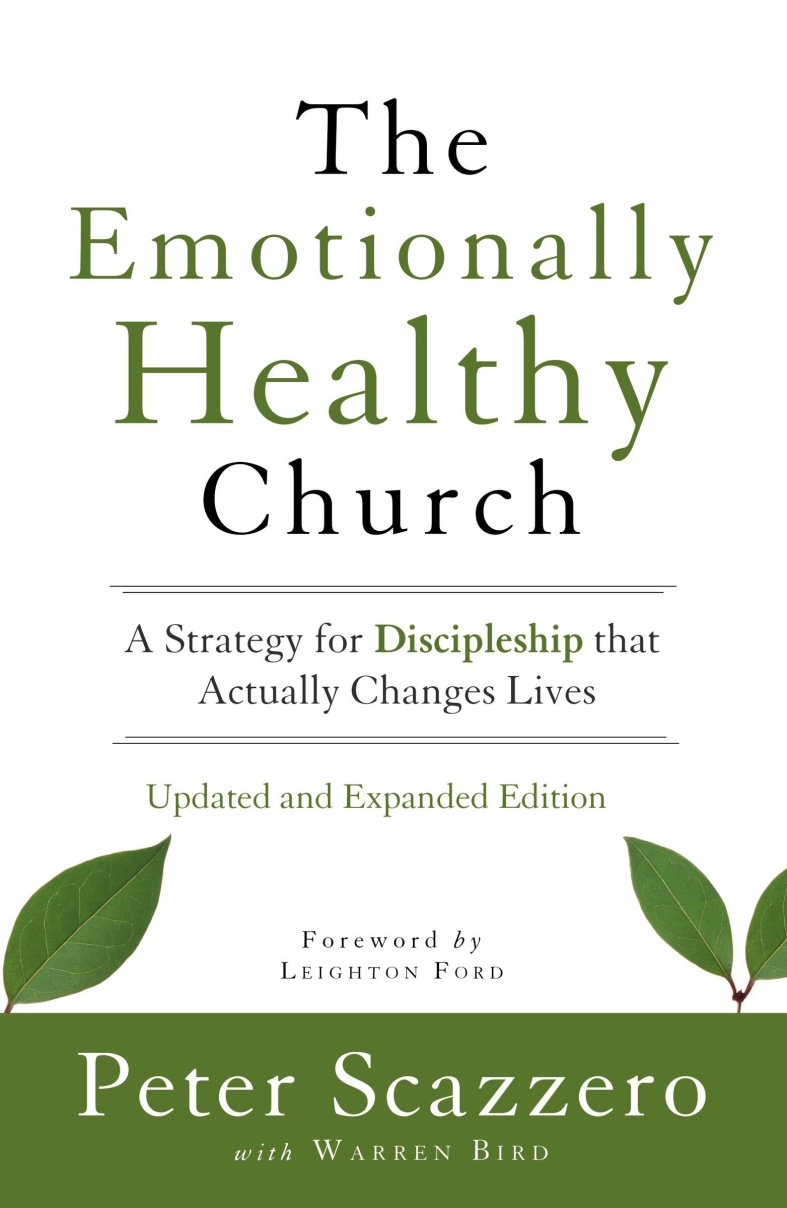 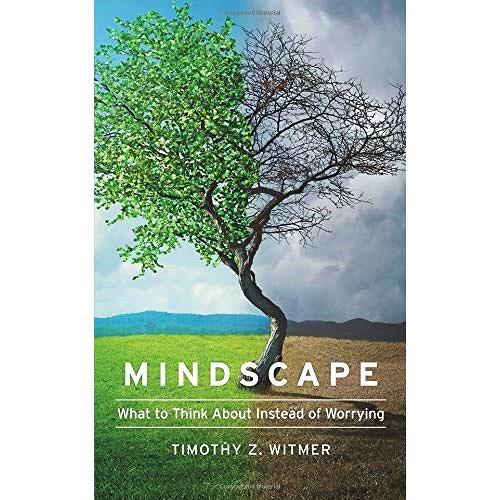 NEXT STEPS
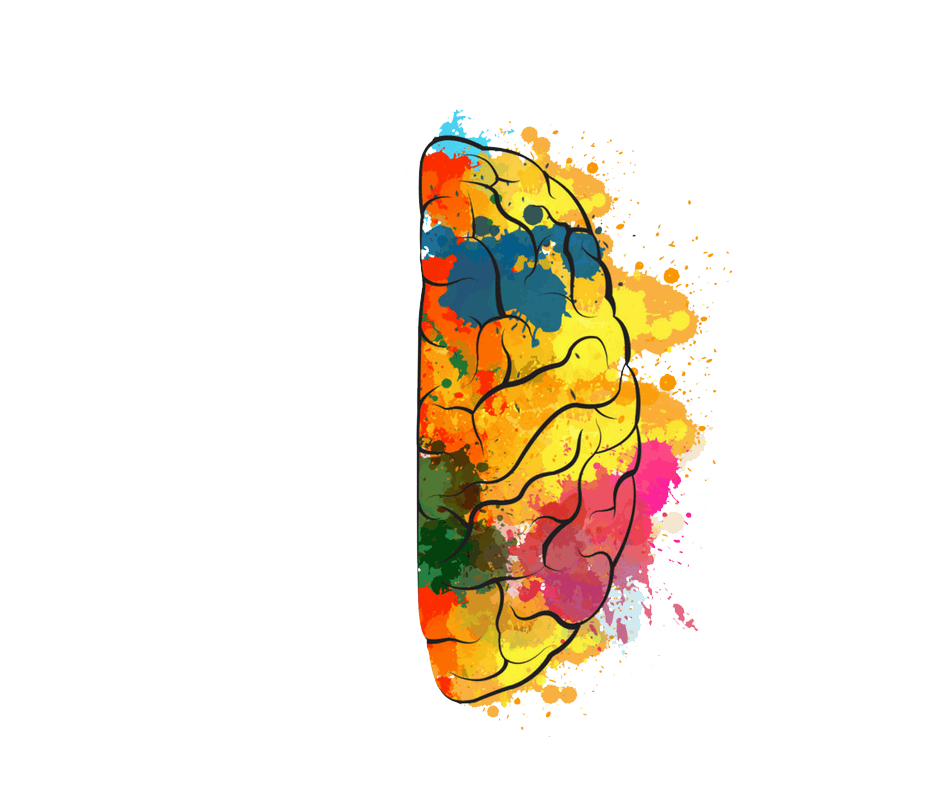 Take a next step personallytoward emotional health.
NEXT STEPS
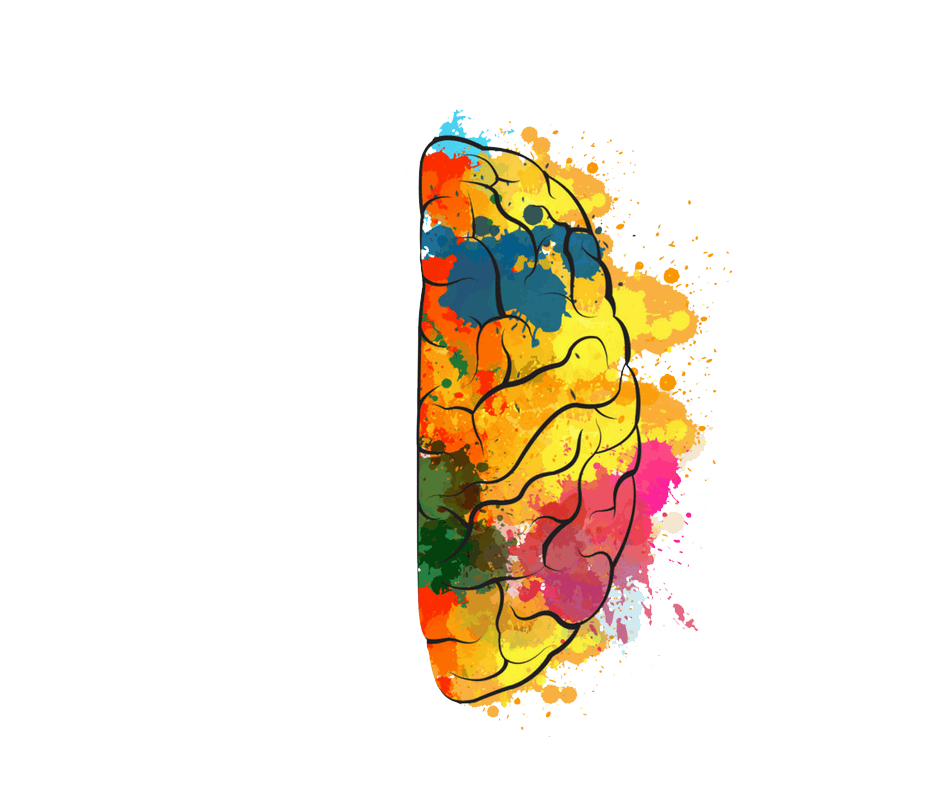 Take a next step personallytoward emotional health.
Help “our kids” grow intoemotional maturity.
NEXT STEPS
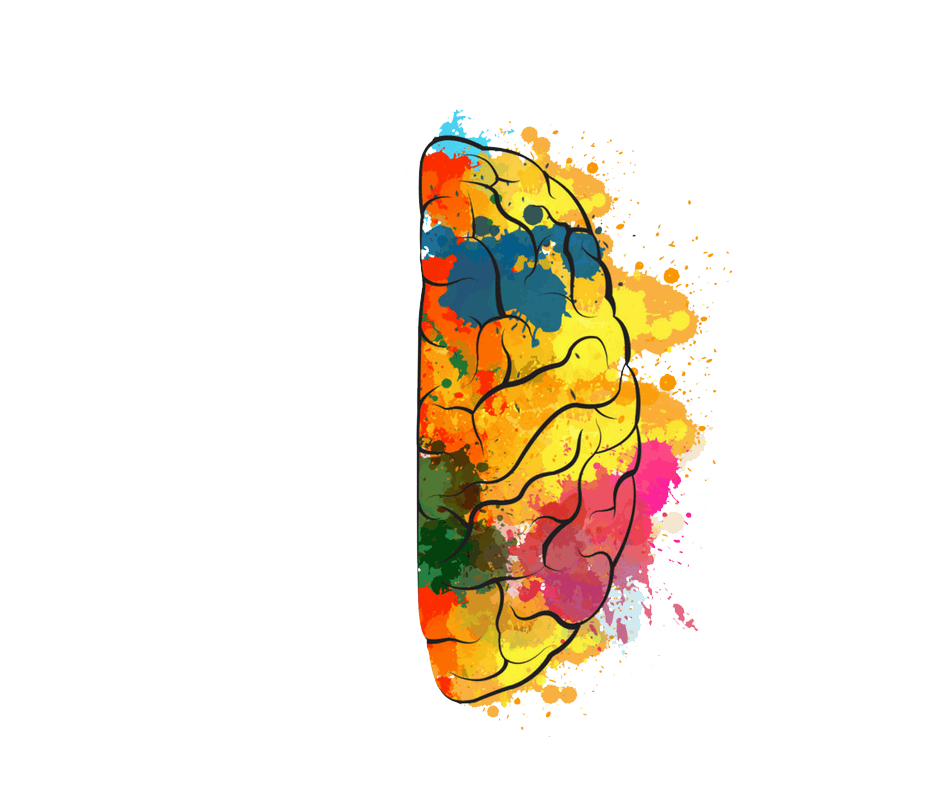 Take a next step personallytoward emotional health.
Help “our kids” grow intoemotional maturity.
"We live in a world in which we need to share responsibility. It's easy to say, 'It's not my child, not my community, not my world, not my problem.' Then there are those who see the need and respond. I consider those people my heroes."
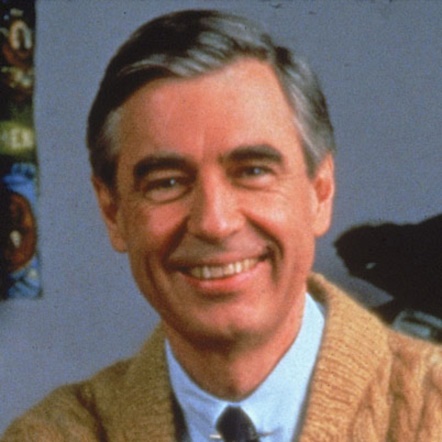 NEXT STEPS
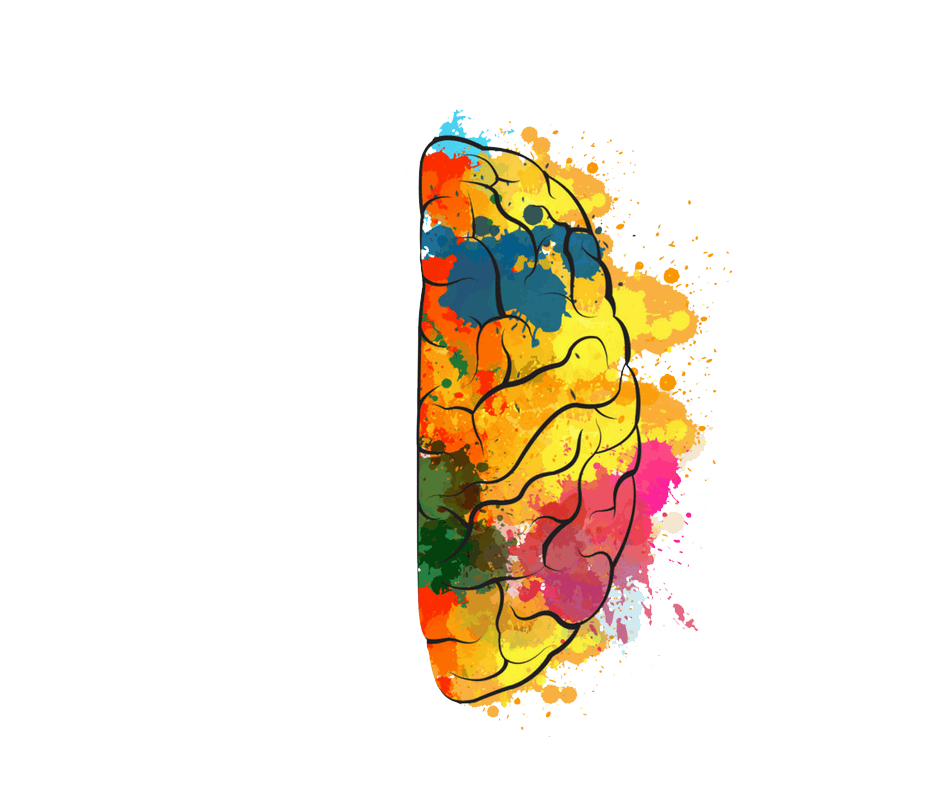 Take a next step personallytoward emotional health.
Help “our kids” grow intoemotional maturity.
Take a next step toward healthy emotional engage-ment in this church body.
SURROUNDED (FIGHT MY BATTLES)
tallgrass.church
There’s a table that You’ve prepared for me
in the presence of my enemies
It’s Your body and Your blood
You shed for me:This is how I fight my battles
SURROUNDED (FIGHT MY BATTLES)
tallgrass.church
And I believe You’ve overcome And I will lift my song of praisefor all You’ve done!
SURROUNDED (FIGHT MY BATTLES)
tallgrass.church
This is how I fight my battles!
This is how I fight my battles!
This is how I fight my battles!
This is how.
SURROUNDED (FIGHT MY BATTLES)
tallgrass.church
In the valley I know that You’re with me
And surely Your goodness
and Your mercy fall on me
So my weapons are praise and thanksgiving
This is how I fight my battles
SURROUNDED (FIGHT MY BATTLES)
tallgrass.church
And I believe You’ve overcome And I will lift my song of praisefor all You’ve done!
SURROUNDED (FIGHT MY BATTLES)
tallgrass.church
This is how I fight my battles!
This is how I fight my battles!
This is how I fight my battles!
This is how.
SURROUNDED (FIGHT MY BATTLES)
tallgrass.church
It may look like I'm surrounded
But I'm surrounded by You






2 King 6:15-17
SURROUNDED (FIGHT MY BATTLES)
tallgrass.church
This is how I fight my battles!
This is how I fight my battles!
This is how I fight my battles!
This is how.
SURROUNDED (FIGHT MY BATTLES)
tallgrass.church
It may look like I'm surrounded
But I'm surrounded by You






2 King 6:15-17
SURROUNDED (FIGHT MY BATTLES)
tallgrass.church
This is how I fight my battles!
This is how I fight my battles!
This is how I fight my battles!
This is how.
SURROUNDED (FIGHT MY BATTLES)
tallgrass.church
It may look like I'm surrounded
But I'm surrounded by You






2 King 6:15-17
SURROUNDED (FIGHT MY BATTLES)
tallgrass.church
THE LORD’S SUPPER
WHAT A FRIEND WE HAVE IN JESUS
Hymn | Joseph Scriven
What a friend we have in Jesus,
All our sins and griefs to bear!
What a privilege to carry
Everything to God in prayer!

Oh, what peace we often forfeit,
Oh, what needless pain we bear,
All because we do not carry
Everything to God in prayer!
WHAT A FRIEND WE HAVE IN JESUS
Hymn | Joseph Scriven
Have we trials and temptations?
Is there trouble anywhere?
We should never be discouraged—
Take it to the Lord in prayer.

Can we find a friend so faithful,
Who will all our sorrows share?
Jesus knows our every weakness;
Take it to the Lord in prayer.
WHAT A FRIEND WE HAVE IN JESUS
Hymn | Joseph Scriven
Are we weak and heavy-laden,
Cumbered with a load of care?
Precious Savior, still our refuge—
Take it to the Lord in prayer.

Do thy friends despise, forsake you?
Take it to the Lord in prayer!
In His arms He’ll take and shield thee,
You will find a solace there.
WHAT A FRIEND WE HAVE IN JESUS
Hymn | Joseph Scriven
I’VE GOT THE JOY
I’ve got the joy, joy, joy, joy down in my heart(Where?)
Down in my heart
(Where?)
Down in my heart
I’ve got the joy, joy, joy, joy down in my heartDown in my heart to stay.
I’VE GOT THE JOY
And I’m so happySo very happy
I’ve got the love of Jesus in my heart
Down in my heart
And I’m so happySo very happy
I’ve got the love of Jesus in my heart
I’VE GOT THE JOY
I’ve got the peace that passes understandingdown in my heart
(Where?)
Down in my heart
(Where?)
Down in my heart
I’ve got the peace that passes understandingdown in my heart
Down in my heart to stay.
I’VE GOT THE JOY
And I’m so happySo very happy
I’ve got the love of Jesus in my heart
Down in my heart
And I’m so happySo very happy
I’ve got the love of Jesus in my heart
I’VE GOT THE JOY
I’ve got the love of Jesus, love of Jesusdown in my heart
(Where?)
Down in my heart
(Where?)
Down in my heart
I’ve got the love of Jesus, love of Jesusdown in my heart
Down in my heart to stay.
I’VE GOT THE JOY
And I’m so happySo very happy
I’ve got the love of Jesus in my heart
Down in my heart
And I’m so happySo very happy
I’ve got the love of Jesus in my heart
I’VE GOT THE JOY
I’ve got the joy, joy, joy, joy down in my heart(Where?)
Down in my heart
(Where?)
Down in my heart
I’ve got the joy, joy, joy, joy down in my heartDown in my heart to stay.
I’VE GOT THE JOY
And I’m so happySo very happy
I’ve got the love of Jesus in my heart
Down in my heart
And I’m so happySo very happy
I’ve got the love of Jesus in my heart
I’VE GOT THE JOY
THE BENEDICTION
THE BENEDICTION
My friends may you grow in grace
And in the knowledge 
Of our Lord and Savior.  
My friends may you grow in grace
And in the knowledge 
Of Jesus Christ.
THE BENEDICTION
To God be the glory 
Now and forever, 
Now and forever amen.
(repeat)
THE BENEDICTION
I pray tonight if we 
Learned from one another,
May we glorify Him.  
And if the Lord should 
Bring us back together,
May we be in his arms till then.
THE BENEDICTION
My friends may you grow in grace
And in the knowledge 
Of our Lord and Savior.  
My friends may you grow in grace
And in the knowledge 
Of Jesus Christ.
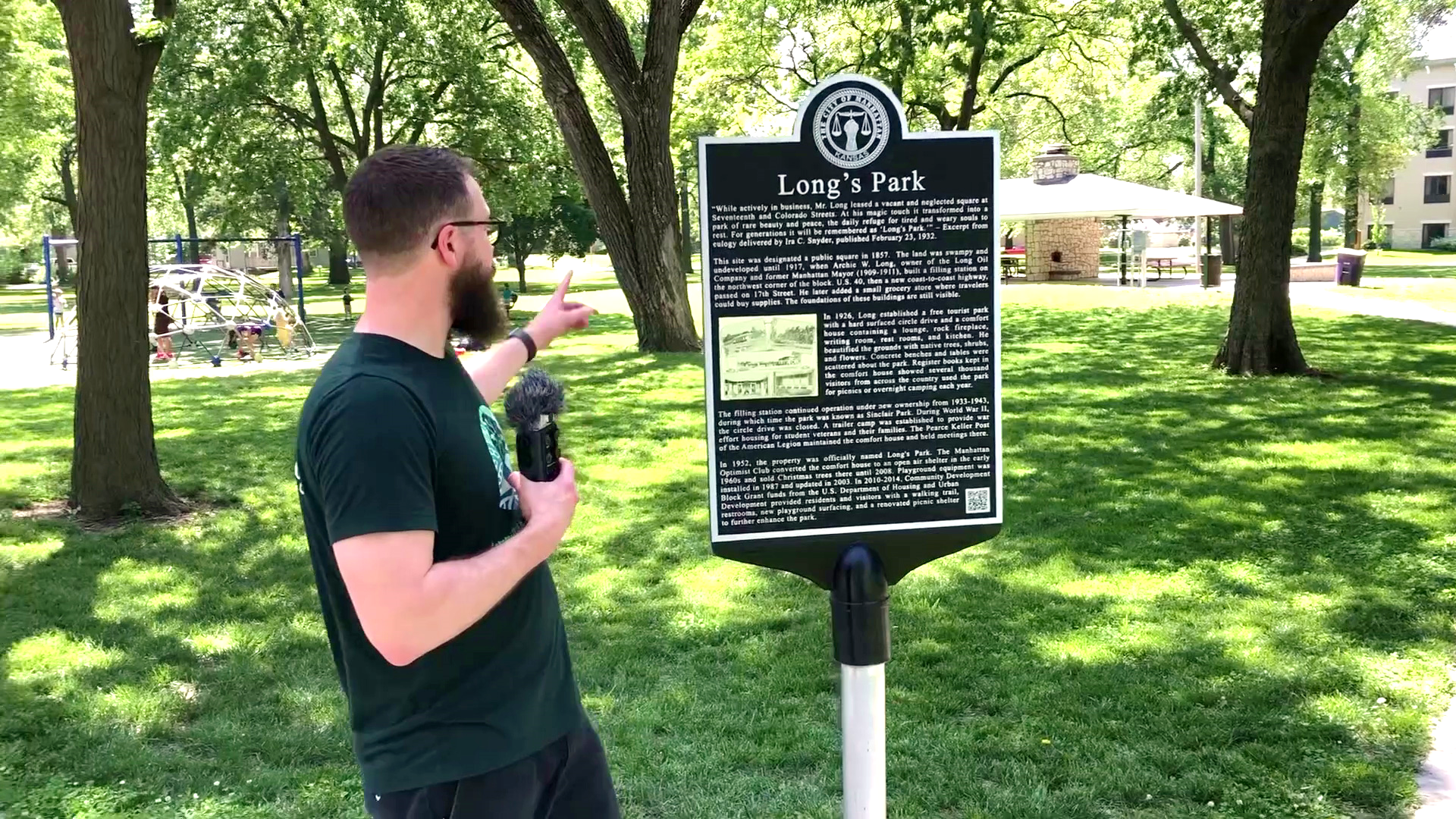 TALLGRASS PRAYER
Come join fellow Tallgrassians to pray for God’s work within and out from our church. Come and go as needed.
AFTER PARTY  TODAY
at Long’s Park (17th & Yuma) after the CG (6pm)Bring your own dinner. More deets online at tallgrass.church/events